STATE SMALL BUSINESS CREDIT INITIATIVE 2.0
WHEDA – CDFI ROUNDTABLE
AGENDA
Who is WHEDA?
WHEDA – SSBCI Products
Application Process
CDFI Compliance Requirements
How to Participate
Call to Action
Q&A
WHO IS WHEDA?
WHEDA works closely with lenders, developers, local government, nonprofits, community groups, and others to implement its low-cost financing programs.

Mission
WHEDA’s mission is to stimulate the state’s economy and improve the quality of life for Wisconsin residents by providing affordable housing and business financing products.

Vision
We provide the tools to help people and communities realize their hopes and dreams.
Overview of WHEDA-funded SSBCI Products
Loan Participation Program (LPP)
WHEDA will buy an interest in loans made by participant lenders to small businesses
Collateral Support Program (CSP)
WHEDA will make a collateral support contribution of up to 20% of the total, which will collateralize the Borrower’s loan, enabling start-ups to help their businesses grow
Capital Access Program (CAP)
Program administered by WHEDA in collaboration with Milwaukee Economic Development Corporation (MEDC) that provides portfolio insurance in the form of a loan loss reserve fund to lenders that make small business loans
LOAN PARTICIPATION PROGRAM (LPP)
Loan Participation Program (LPP)
HOW IT WORKS
CDFI sources the loan
Applies to WHEDA for participation with SSBCI funds
WHEDA verifies SSBCI eligibility 
Loan Participation Agreement is signed
Loan is funded
CDFI remits principal repayments, quarterly
CDFI remits program data required for SSBCI compliance, quarterly
Loan Participation Program (LPP)
TERMS
Primary Lender originates loan, WHEDA purchases up to 10% of loan​
WHEDA's participation may vary from time to time based on program liquidity – targeted participation range is $25,000 - $200,000​
Rates, fees, and terms are established by Primary Lender​
WHEDA participation will be at 0% interest to provide better DCR. WHEDA's maximum loan term is seven years
WHEDA loan will be in first loss position, and Primary Lender will have first claim to all recoveries​
Primary Lender has option to repurchase participation sold to WHEDA at any time
COLLATERAL SUPPORT PROGRAM (CSP)
Collateral Support Program (CSP)
HOW IT WORKS
CDFI sources the loan
Applies to WHEDA for collateral support with SSBCI funds
WHEDA verifies SSBCI eligibility 
Primary Lender closes the loan
CSP funds are provided to Primary Lender to be held in a Lender held account until prepayment or maturity, at which point funds are returned to WHEDA
CDFI remits program data required for SSBCI compliance, quarterly
Collateral Support Program (CSP)
TERMS
Primary Lender originates loan, WHEDA makes a collateral support contribution of up to 20% of total to collateralize Borrower's loan​. WHEDA's maximum deposit is $75,000
Underwriting and servicing performed by Primary Lender, underwriting is shared with WHEDA for review and approval prior to commitment​
Funds will be held in an account at Primary Lender's institution while deployed
Funds will be returned to WHEDA after initial term or upon repayment of loan. Maximum term is 7 years
In the event of a loss of the lead lender's of program funds, the lead lender must liquidate all available collateralized assets before accessing the collateral reserve funded by WHEDA
CAPITAL ACCESS PROGRAM (CAP)
Capital Access Program (CAP)
HOW IT WORKS
Program will be administered by WHEDA in collaboration with Milwaukee Economic Development Corporation (MEDC) 
The Primary Lender applies to MEDC and submits a loan fee 
MEDC applies to WHEDA for capital access funded by SSBCI
WHEDA verifies SSBCI eligibility 
The Primary Lender completes a Participation Agreement with MEDC
Capital access funds are provided to MEDC to be placed in loan loss reserve account at Primary Lender institution
MEDC remits program data required for SSBCI compliance, quarterly
Capital Access Program (CAP)
TERMS
Loan is underwritten by Primary Lender using their own terms  ​
SSBCI fund may be used to match between 3% and 7% depending on the loan size, or the combined total of the lender/borrower contribution​
Funds will be used to establish loan loss reserve account at lender institution​
Funds are not returned to MEDC/WHEDA upon loan pay off or maturity. They remain in the loan loss reserve account at the lender institution to be recycled as loan loss reserve for subsequent SSBCI-eligible loans
The Primary Lender can make claims of charged off loans from the CAP account for shortfalls on collections. Recoveries must be re-deposited into the reserve account
COMMUNITY REINVESTMENT FUND EXCHANGE PLATFORM
HOW TO PARTICIPATE
Indicate interest in serving as a lender in the program, and WHEDA will provide an onboarding questionnaire
Upon approval, each Lender will be onboarded to CRF’s web-based Exchange platform, which will be utilized by participating lenders for the following:​
Inputting loan applications for WHEDA approval ​
Ongoing reporting and compliance required under the SSBCI program
Current Treasury guidance requires quarterly and annual reporting requirements
Repayment reporting
CALL TO ACTION
Contact SSBCI@wheda.com to begin the approval process.
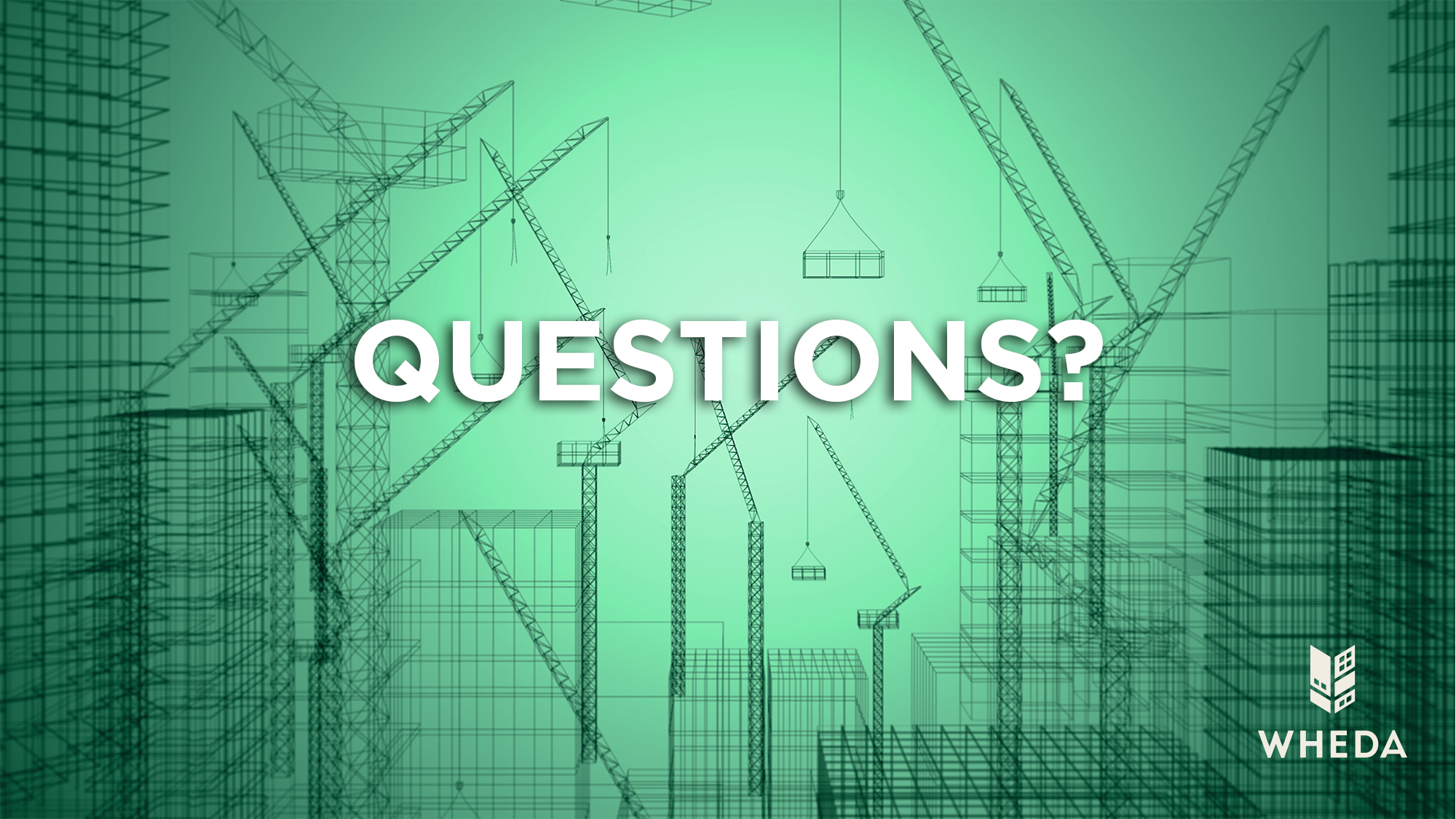